Государственная итоговая аттестация по программе основного общего образования (ГИА-9).
Нормативно-Правовые акты
Основным документом при организации проведения государственной итоговой аттестации (ГИА) являются Порядок проведения ГИА, утвержденный приказом № 189-1513  Министерства просвещения РФ от 7ноября 2018г.  и методические рекомендации РОСОБРНАДЗОРА (приложение 12 к письму Рособрнадзора от 16.12.2019г. №10-1059).
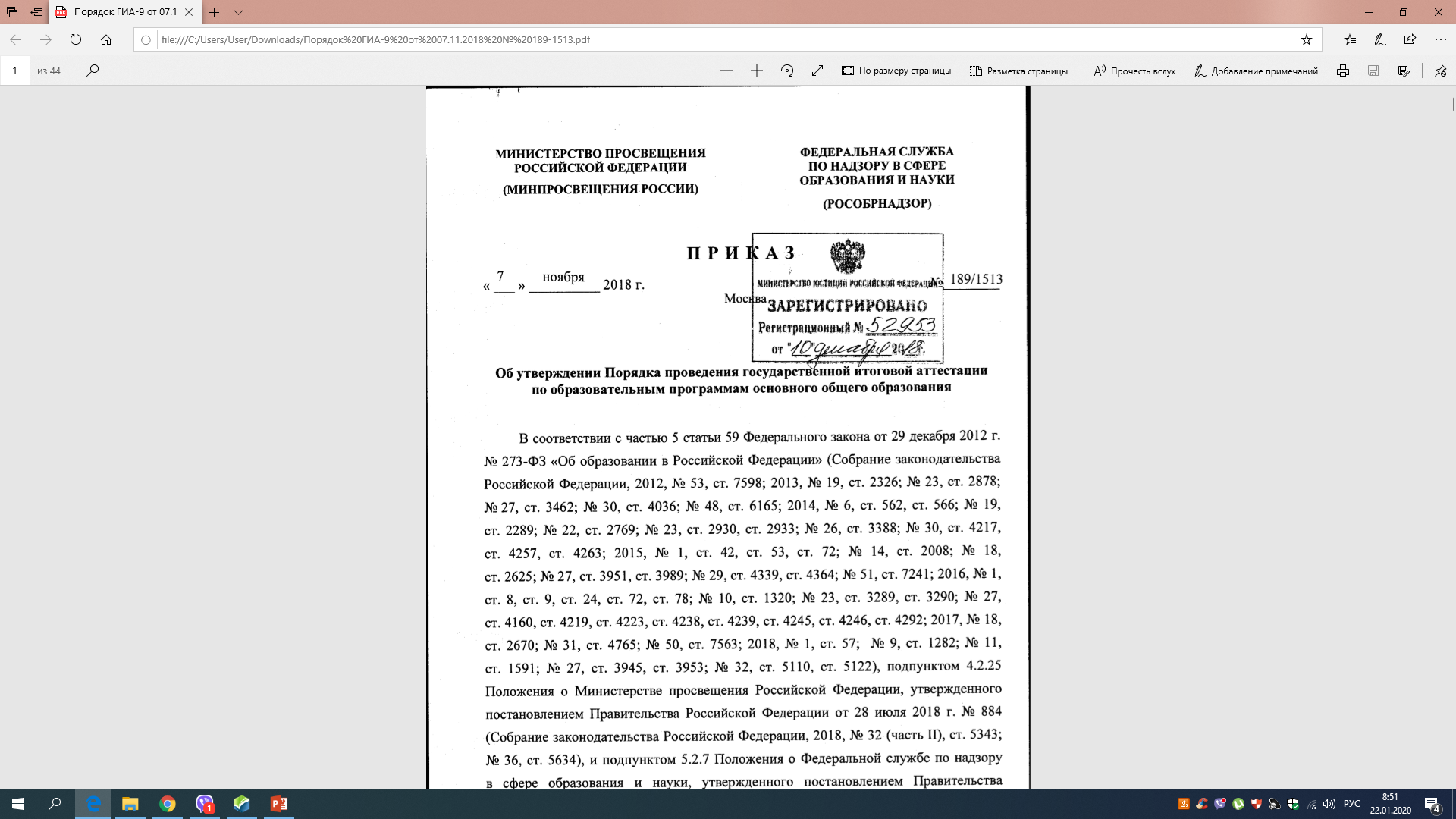 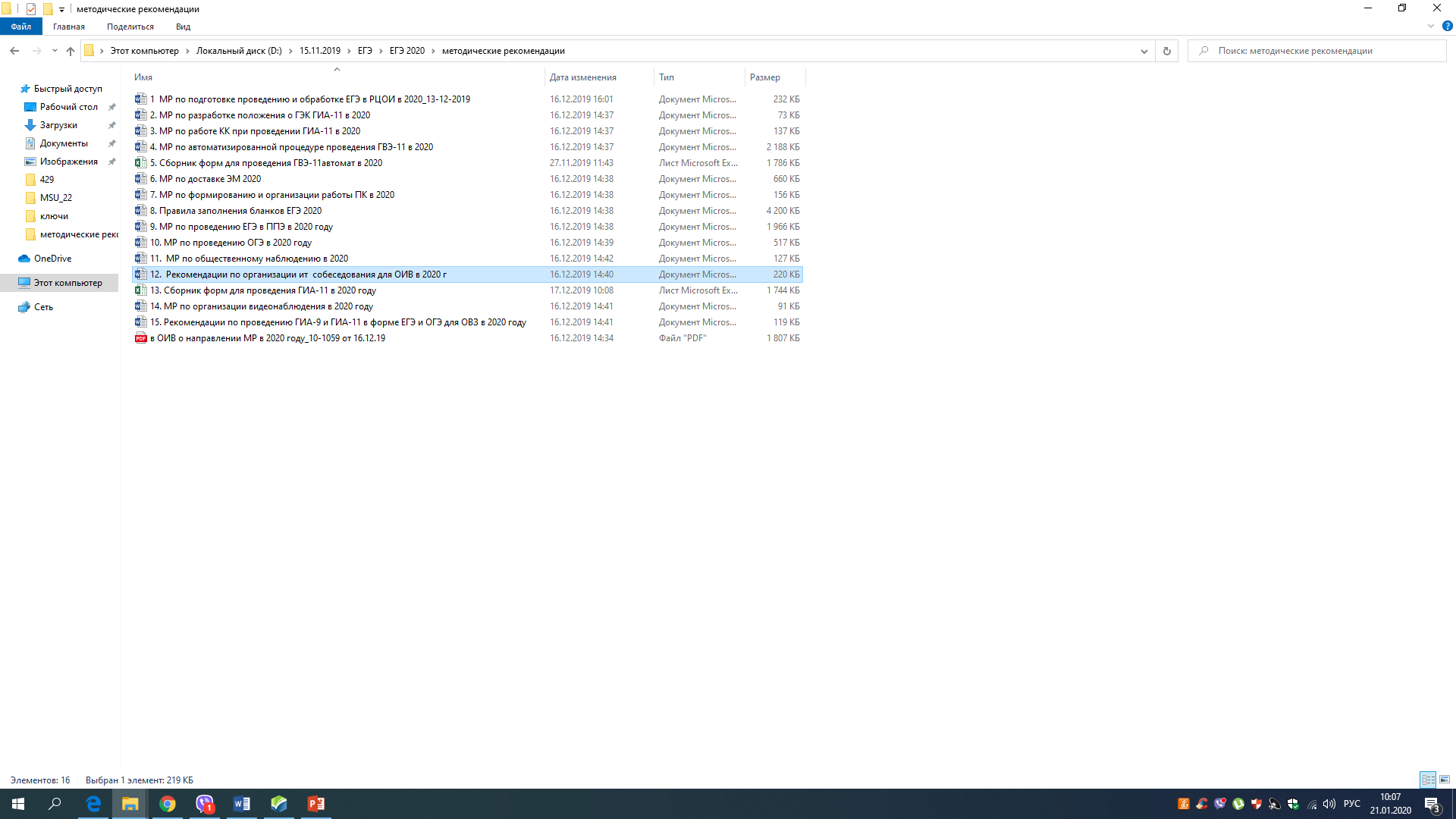 Приказы трёх уровней: 
1- Приказы Министерства образования и науки РБ;
2- Приказы Комитета по образованию Администрации г.Улан-Удэ;
3- Внутришкольные приказы.
Папка, где собраны заявления от участников ГИА-9 на итоговое собеседование и согласие на обработку персональных данных.
код ОО остается прежним, менятеся код ППЭ
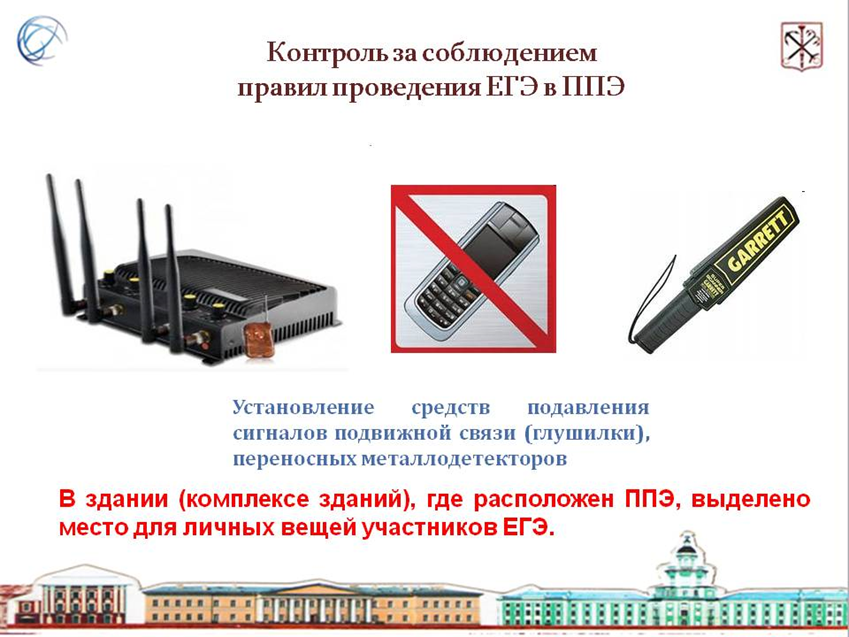 Основной период - с 22 мая по 9 июня.
Резервные дни основного периода – 20 июня по 30 июня
ГИА-9 проводится в форме ОГЭ/ГВЭ по предметам:
Два обязательных ( русский язык и математика) и два по выбору (литература, география, физика, химия, биология, информатика и ИКТ, обществознание, история, иностранные языки, бурятский язык и бурятская литература).

Участник подает заявление до 1 марта 2020 г.
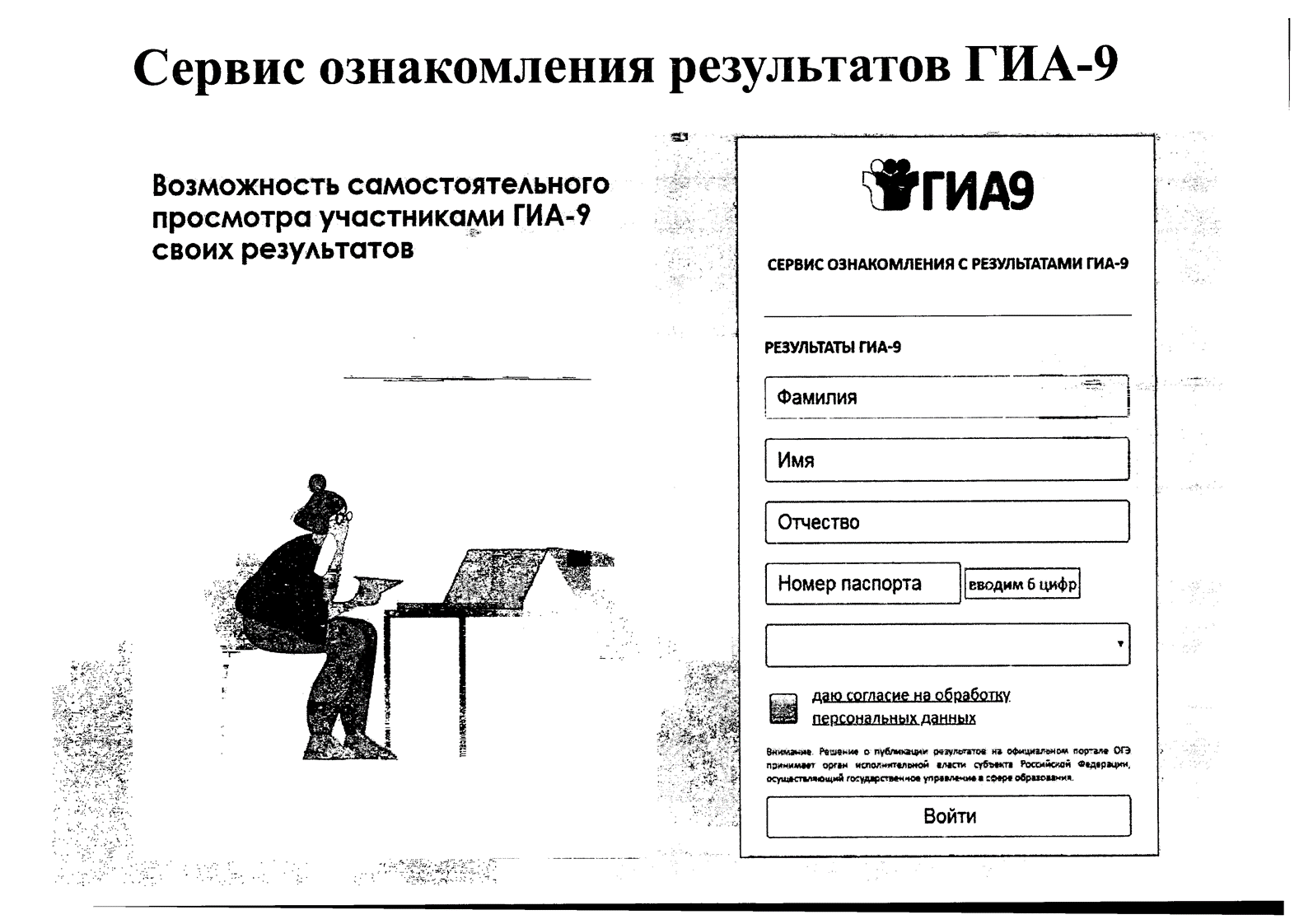 Иностранный язык. Будет новое ПО.
Выполнение реального химического эксперимента, аудитории назначенный в базе как лаборатория будут недоступны для других предметов.
По федеральному Порядку на одного участника ГИА-9 по информатике требуется один компьютер.
Кого не включать в базу ?
1. Председателей и членов предметных комиссий.
2. Членов ГЭК.


Специалист по инструктажу и лабораторной работе по химии и физике назначаются только на эти предметы.
Ходатайства.
Председатель ГИА-9 Поздняков В.А.Председатель ГИА-11 Жалсанов Б.Б.
Заявление от законных представителей, паспорт, справка, приказы от ДЮСШ, приказы от ОО в связи с зачислением/отчислением, ходатайство от школы.
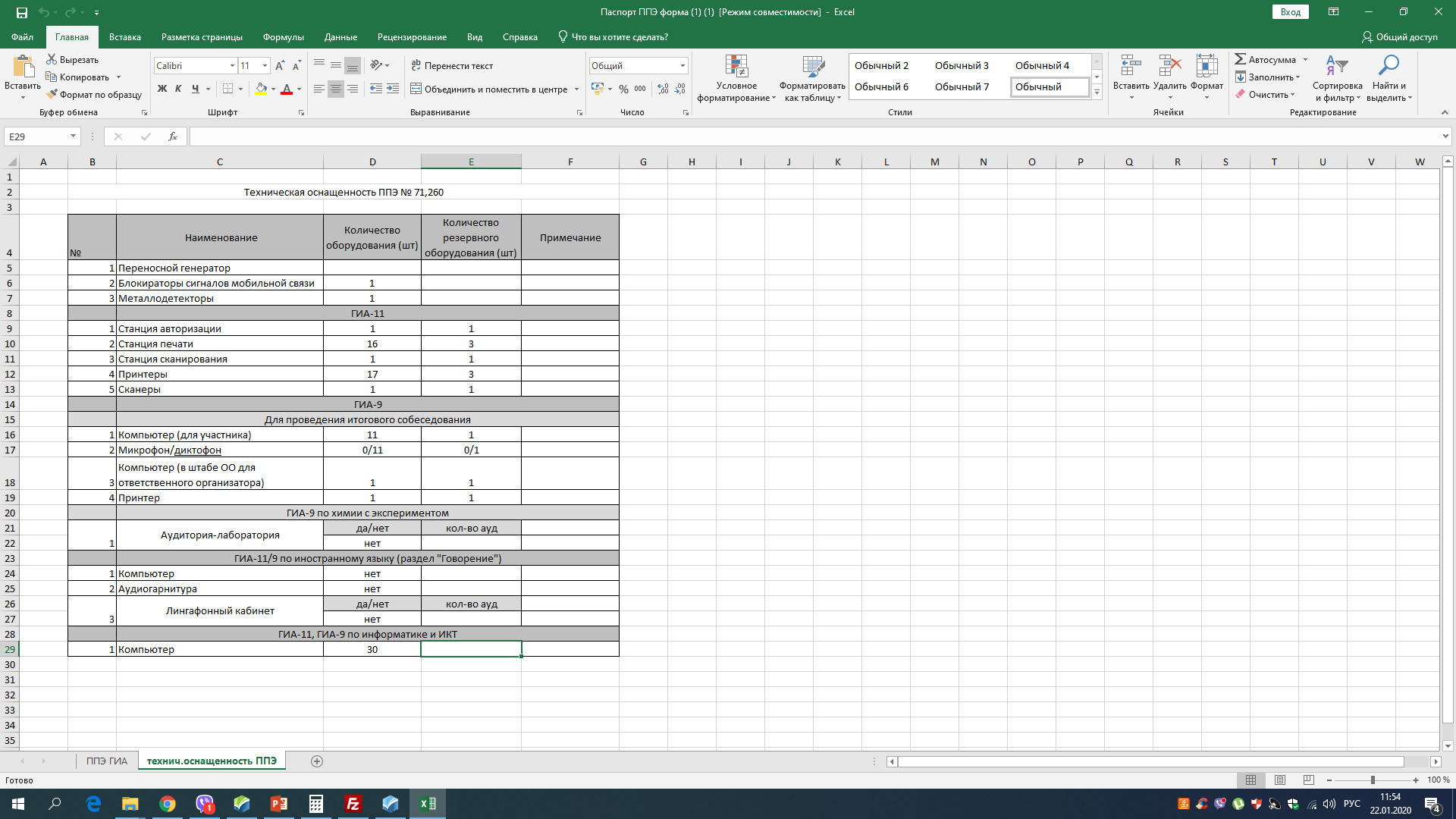 До 1 марта формируется РИС.
В информационной системе г.Улан-Удэ (База данных – Планирование ГИА-9) зарегистрировано 5558 участников в т.ч. 1638 участника в Железнодорожном, 2363 участника в Октябрьском и 1557 участника в Советском районах.
Все ОО г.Улан-Удэ в срок отправили выгрузку с данными.
На данный момент в базе указано 114 участников с ограниченными возможностями здоровья, инвалиды и дети-инвалиды, у 25 (21,9 %) из них есть применение минимального количества баллов оценивания итогового собеседования за выполнение всей работы (мин.балл устанавливает МОиН РБ).
Провести разъяснительную работу с участниками и законными представителями ГИА-9.
Итоговое собеседование 2019-2020 учебном году - допуск к ГИА - 9.
12 февраля 2020 – основной срок.
11 марта 2020 и 18 мая 2020 – дополнительные сроки.


Скачивание материалов с портала - topic9.rustest.ru


30.01.2020 г. Апробация ИС в ОО: 19,41 и 44
Необходимо подготовиться к итоговому собеседованию в школе:
Убрать в аудитории проведения справочную информацию;
Подготовить принтеры (проверить на полосы и четкость изображения);
Подготовить ноутбуки, компьютеры (проверить на вирусы и при обнаружении устранить) и аудиозаписывающие устройства.

ВСЕ БЛАНКИ ОДНОСТОРОННИЕ!!!
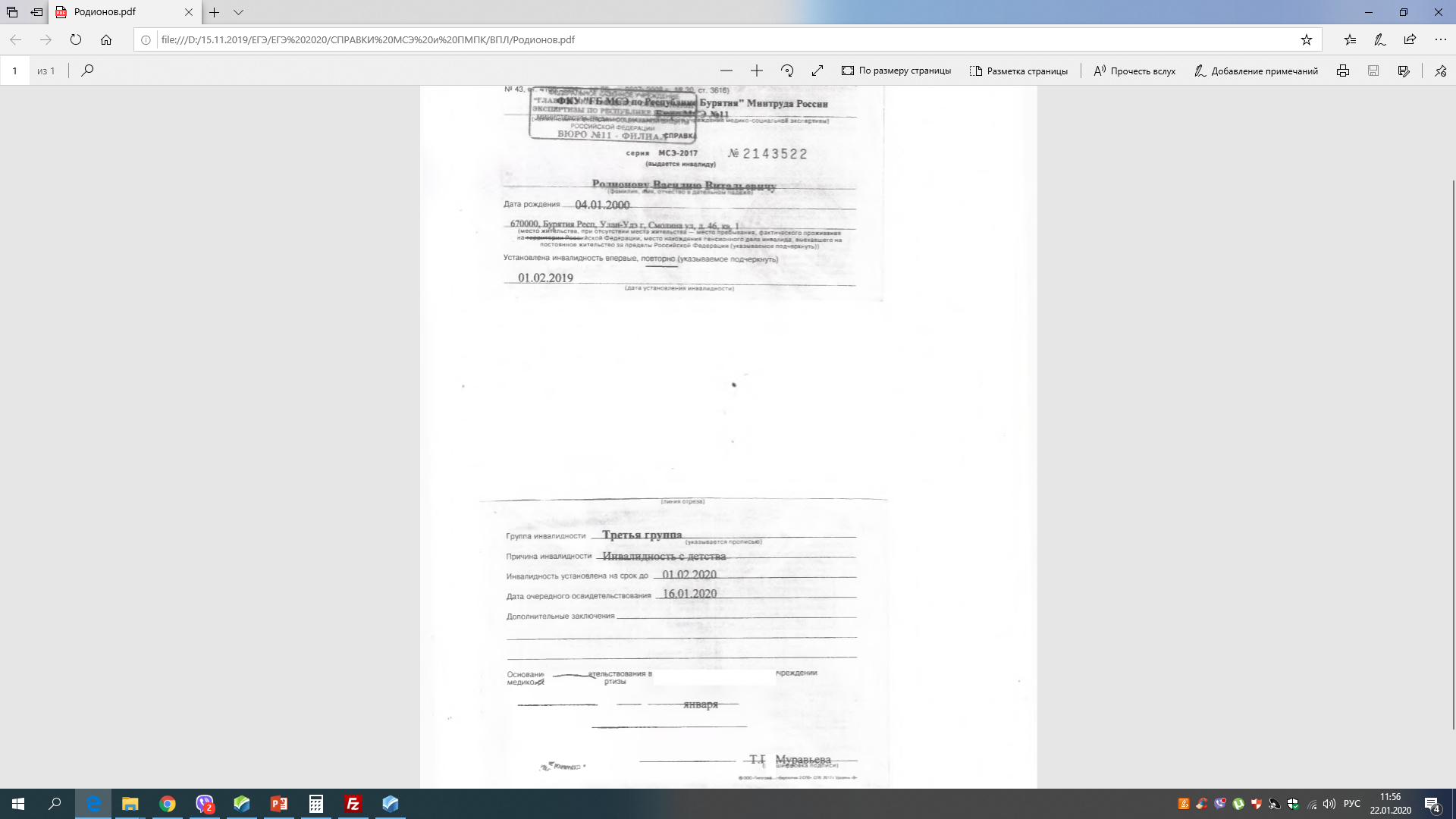 ПОЛЕЗНАЯ ИНФОРМАЦИЯ
www.ege.edu.ru - информационный портал ГИА-11
www.gia.edu.ru - информационный портал ГИА-9
www.fipi.ru—БАНК ОТКРЫТЫХ ЗАДАНИЙ ГИА (ФИПИ)
www.edu03.ru – Минобрнауки Республики Бурятия 
www.cmro.ru — (МКУ «ЦМРО»)
Муниципальный оператор ГИА-9 Чойдонов Сампил Жаргалович (тел.: 89085960182)
Муниципальный оператор ГИА-11 Хихаев Очир Игоревич
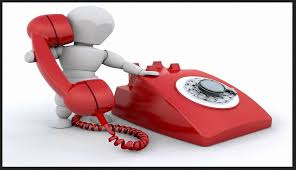 МКУ "ЦМРО"8-3012-37-25-888-3012-37-25-89